Figure 1. The Mecp2 zinc-finger nuclease (ZFN) rat is a viable model to study the consequences of the loss of MeCP2 ...
Hum Mol Genet, Volume 25, Issue 15, 1 August 2016, Pages 3284–3302, https://doi.org/10.1093/hmg/ddw178
The content of this slide may be subject to copyright: please see the slide notes for details.
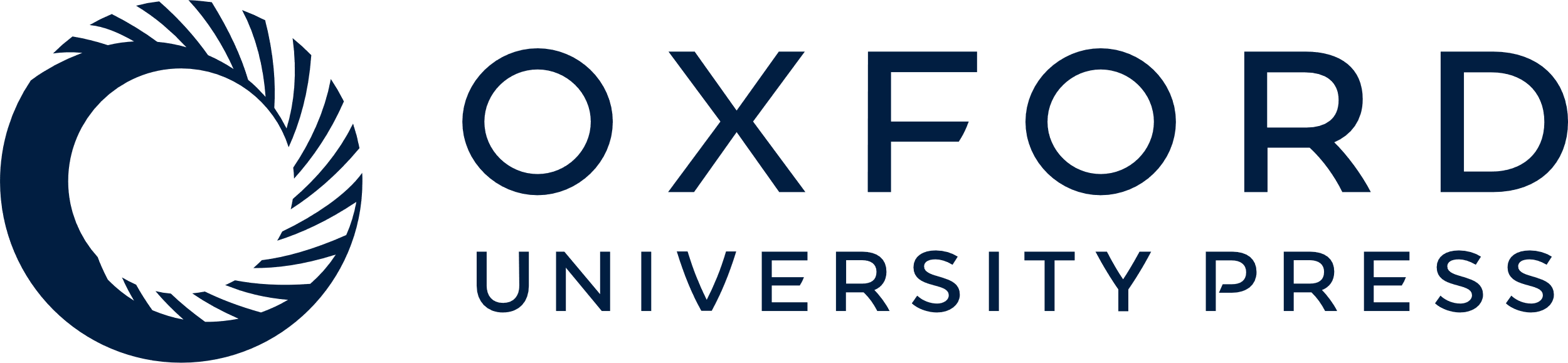 [Speaker Notes: Figure 1. The Mecp2 zinc-finger nuclease (ZFN) rat is a viable model to study the consequences of the loss of MeCP2 function. (A–C) Western blot analysis of brain tissue obtained from male Mecp2ZFN/y (ZFN/y) and Mecp2ZFN/+ (+/+) rats compared with corresponding male and female wild-type littermate male animals (n = 4 per genotype per sex). A C-terminal MeCP2 antibody does not detect MeCP2 in male Mecp2ZFN/y rats (A). Female Mecp2ZFN/+rats display an approximate 50% reduction in MeCP2 protein levels (B, C). (D) ZFN targeting of the endogenous rat Mecp2 locus does not alter Mecp2 RNA expression levels of either the Mecp2e1 or Mecp2e2 isoforms in cortical tissue of male or female Mecp2 rats as measured by quantitative real-time RT-PCR (n = 4 per genotype per sex). (E–H) Representative images of immunofluorescence staining of cortical tissue using a C-terminal MeCP2 antibody detects MeCP2 (red) in NeuN-positive cells (green) in male wild-type littermate rats (+/y) (E), but not male Mecp2ZFN/y rats (ZFN/y) (F). Female wild-type littermate rats (+/+) show normal MeCP2 staining (G); in contrast, female Mecp2ZFN/+rats (ZFN/+) show a mosaic pattern of MeCP2 expression (H). Quantification of MeCP2 signal intensity in female Mecp2ZFN/+rats compared with female wild-type littermate rats confirms an approximate 50% reduction in MeCP2 levels, confirming observations by Western blot analysis; MeCP2 is detected in approximately half of NeuN-positive cells (Supplementary Material, Figure S3). White arrows indicate the loss of MeCP2 in NeuN-positive cells, scale bar indicates 100 µm. +/y, male wild-type littermate, +/+, female wild-type littermate; ZFN/y, Mecp2ZFN/y; ZFN/+, Mecp2ZFN/+; *P < 0.05; ns, not significant.


Unless provided in the caption above, the following copyright applies to the content of this slide: © The Author 2016. Published by Oxford University Press.This is an Open Access article distributed under the terms of the Creative Commons Attribution License (http://creativecommons.org/licenses/by/4.0/), which permits unrestricted reuse, distribution, and reproduction in any medium, provided the original work is properly cited.]